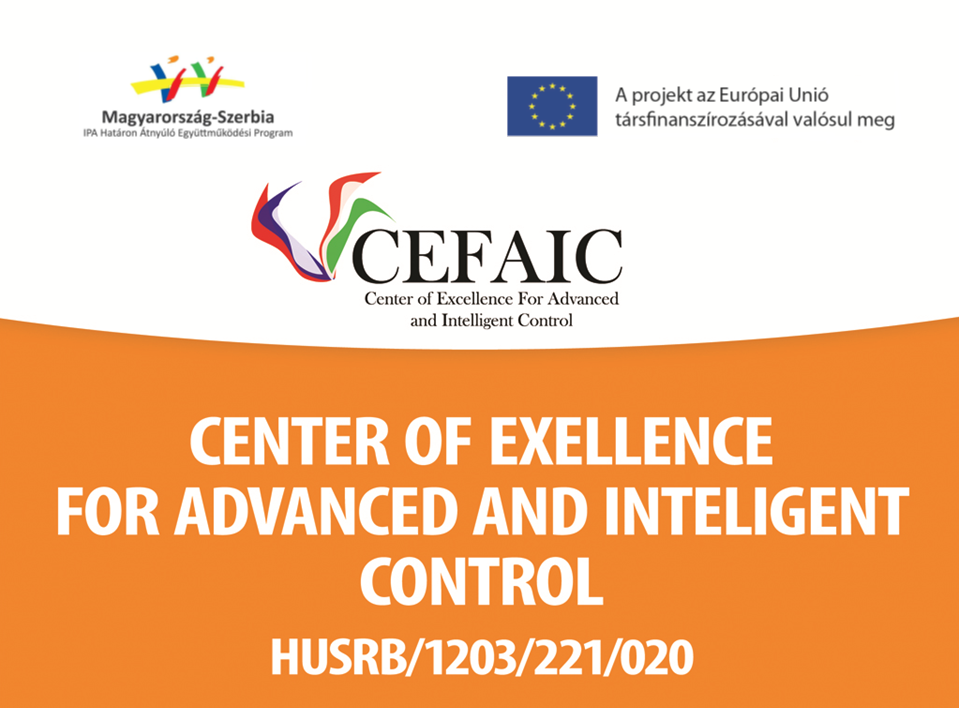 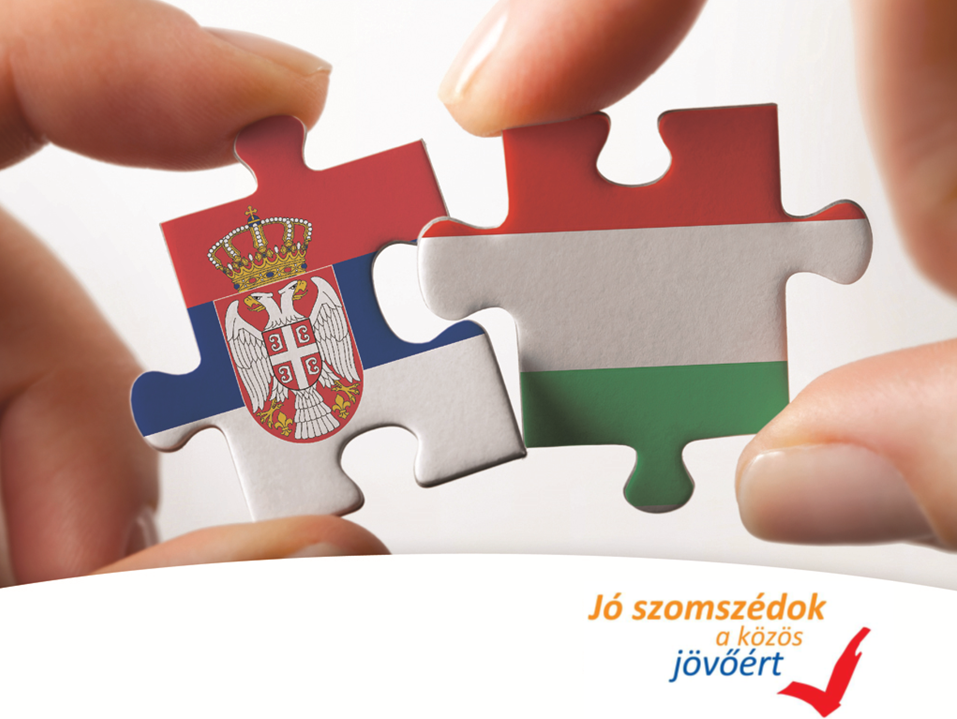 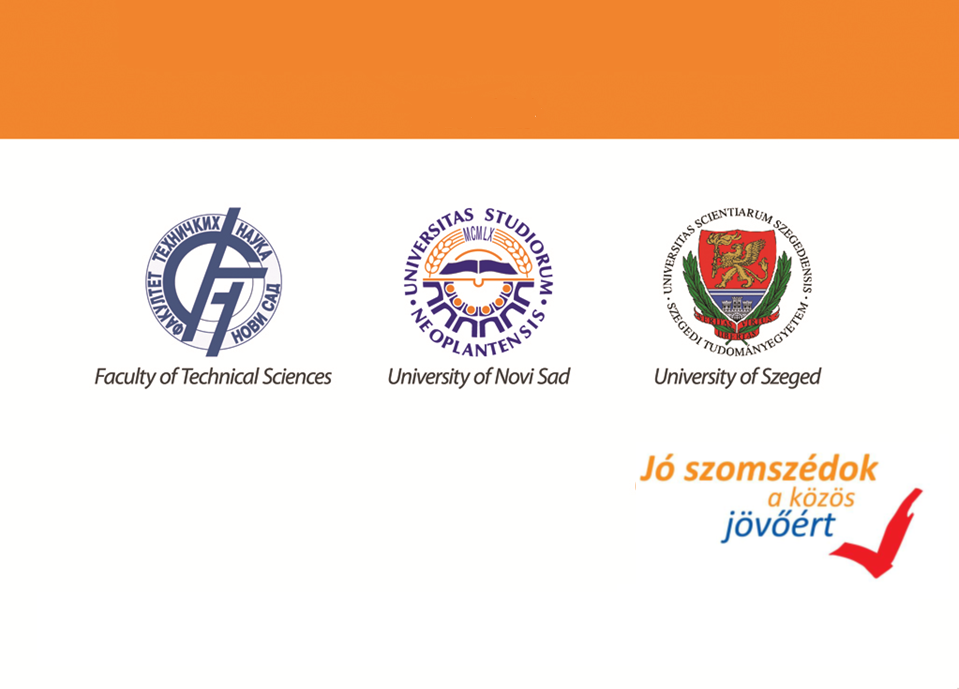 PARTNEREK:
Ez a dokumentum az Európai Unió pénzügyi támogatásával valósult meg. A dokumentum tartalmáért
teljes mértékben Szegedi Tudományegyetem vállalja a felelősséget, és az semmilyen körülmények között
nem tekinthető az Európai Unió és / vagy az Irányító Hatóság állásfoglalását tükröző tartalomnak.
Valós idejű mérések és szabályozások
Szervo motor vezérlése
FPGA és valós idejű rendszer kommunikációja
FPGA interface function
FPGA reference konfigurálása
User Defined I/O variables
Scanning engine!
User Defined I/O variables
DMA - FIFO
DMA – FIFO – FPGA oldal
DMA – FIFO – RIO oldal
Feladatok
1. Kapcsolás elkészítése
Készítse el a szervómotor meghajtására alkalmas kapcsolást!
2. FPGA kód
Készítse el az FPGA kódot mely:
Egy digitális kimeneten egy PWM jelet állít elő
Két digitális kimenet segítségével vezérli a motor irányát
Két digitális bemenet pedig fogadja az elfordulás-érzékelő jelét és kiszámolja a fordulatszámot
3. RIO kód
Készítse el a valós idejű programot, mely az FPGA kóddal kommunikál!
Tesztelje a program működését!
4. Szabályozás megvalósítása
Készítse el a fordulatszám-szabályozást végző programot!